2022年度大阪府訪問看護実践研修事業　
市東ブロック教育ステーション事業のご案内
「教育ステーション」とは、訪問看護サービスの向上を目指して、訪問看護の実践的な研修・地域の実情に合わせた多職種連携推進のための活動・各種相談事業や体験研修などを展開しています。

　　　　　　　　　　　　具体的には・・・
　　　　　　　　　　　　・訪問看護ステーションでの体験研修
　　　　　　　　　　　　・研修開催（オンライン・アーカイブ配信・集合）
　　　　　　　　　　　　・訪問看護の制度や看護についての電話・Fax相談
　　　　　　　　　　　　・訪問看護の個別指導や運営等に関するコンサルテーション
　　　　　　　　　　　　・地域住民や多職種との情報共有や交流・・・等
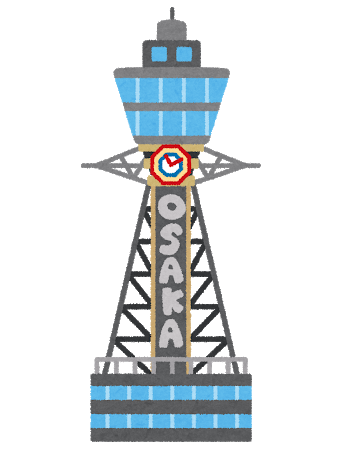 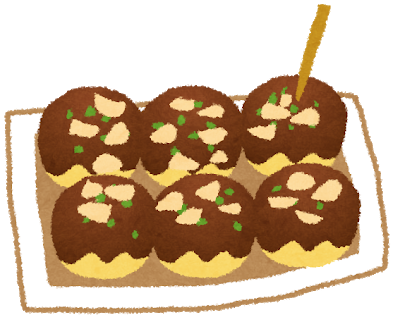 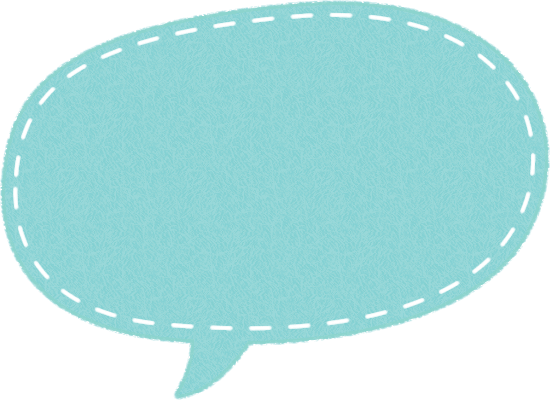 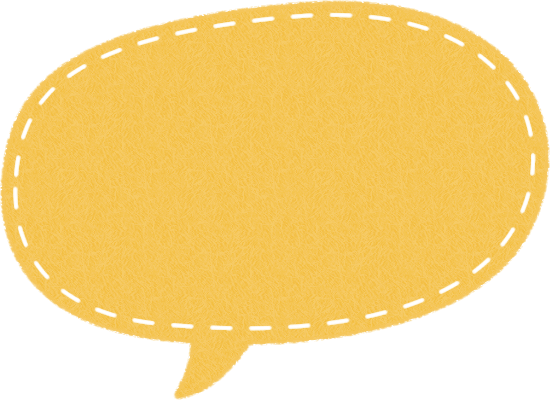 ★協力訪問看護ステーション★
　　
　　　　　（体験実習や研修等の協力）
　　　　　●ぷらっと訪問看護ST（中央区）
　　　　　●日本橋老人訪問看護ST（浪速区）
　　　　　●岩本診療所訪問看護ST（東成区）
　　　　　●メンタルラボ訪問看護ST（天王寺区）
　　　　　●アシスト訪問看護ST（生野区）
　　　　　●まちの善訪問看護ST（鶴見区）

6ステーションが、市東ブロックで協力してくれます！
2022年度　市東ブロック教育ステーション
訪問看護ステーションおおみち
〒536-0025　大阪市城東区森之宮2-6-102
TEL：06-6967-1123　FAX：06-6962-3328
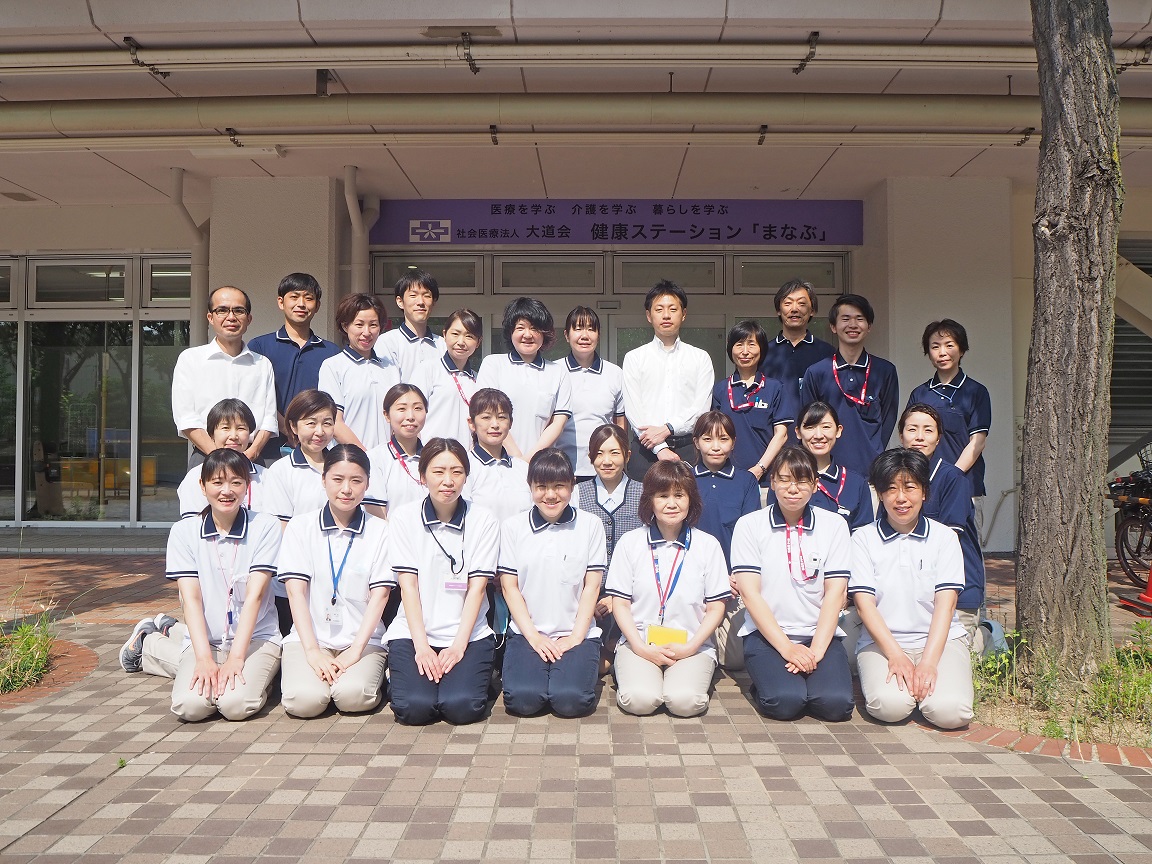 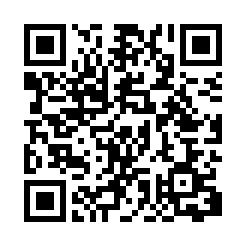 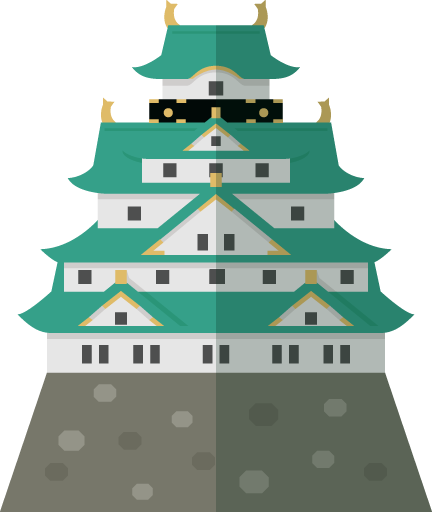 事業の詳細や研修等のお問い合わせは、直接教育ステーションへお願いします
大阪府訪問看護ステーション協会未加入のステーションも相談できます
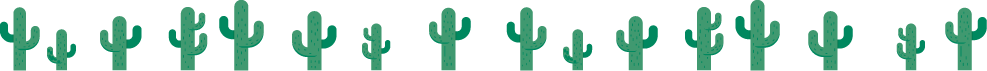